Why and How to Measure Biodiversity Gain in Food Supply Chains?

Jordi Domingo Calabuig
June 4th 2024, Oxford
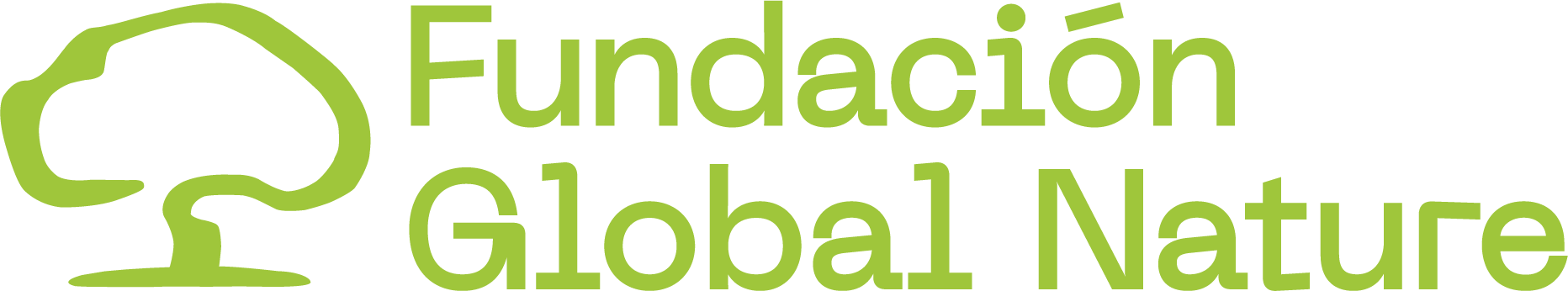 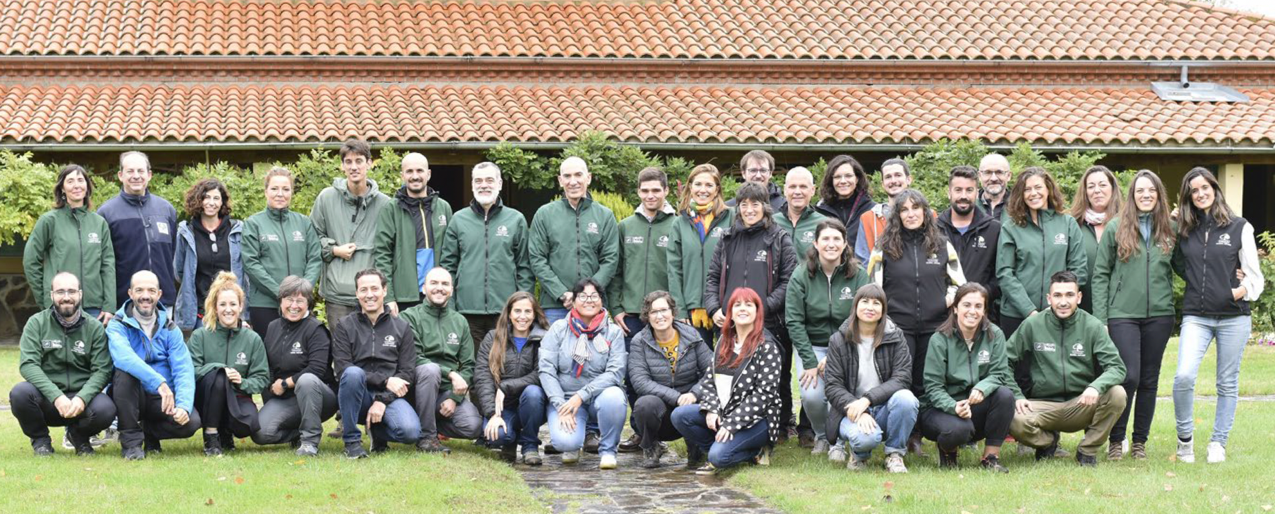 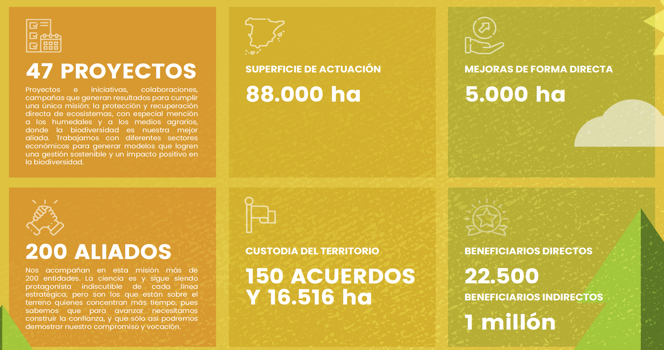 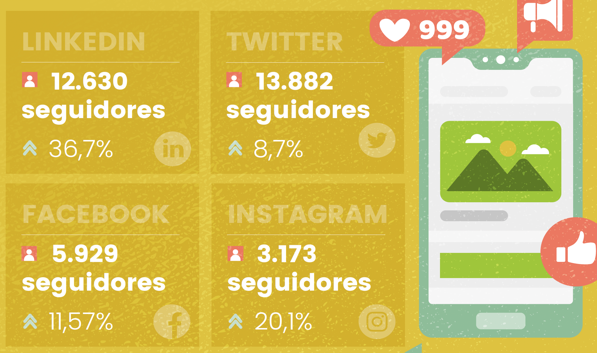 31 years working for biodiversity conservation!
[Speaker Notes: … and happy to work everyday in places like these ones…]
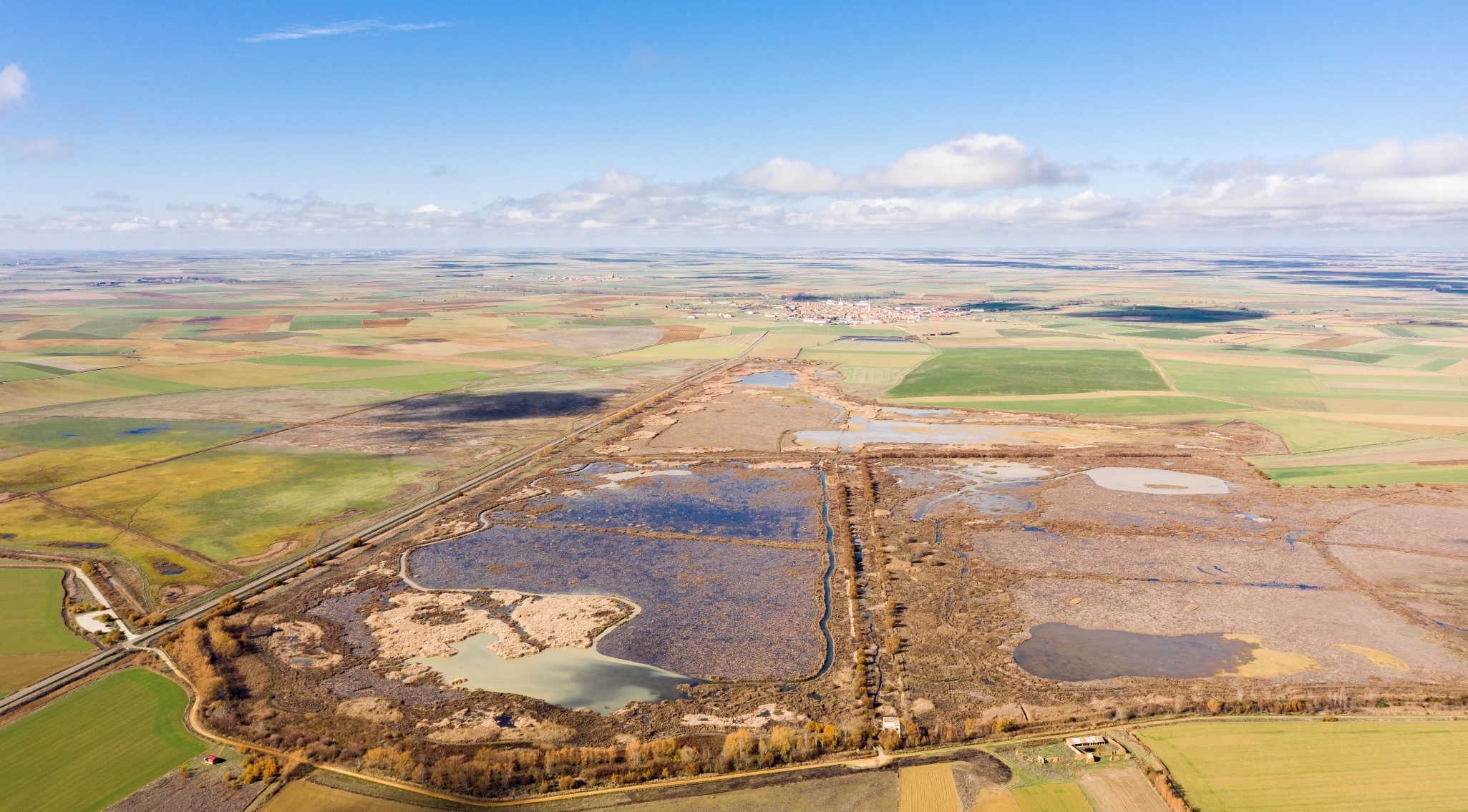 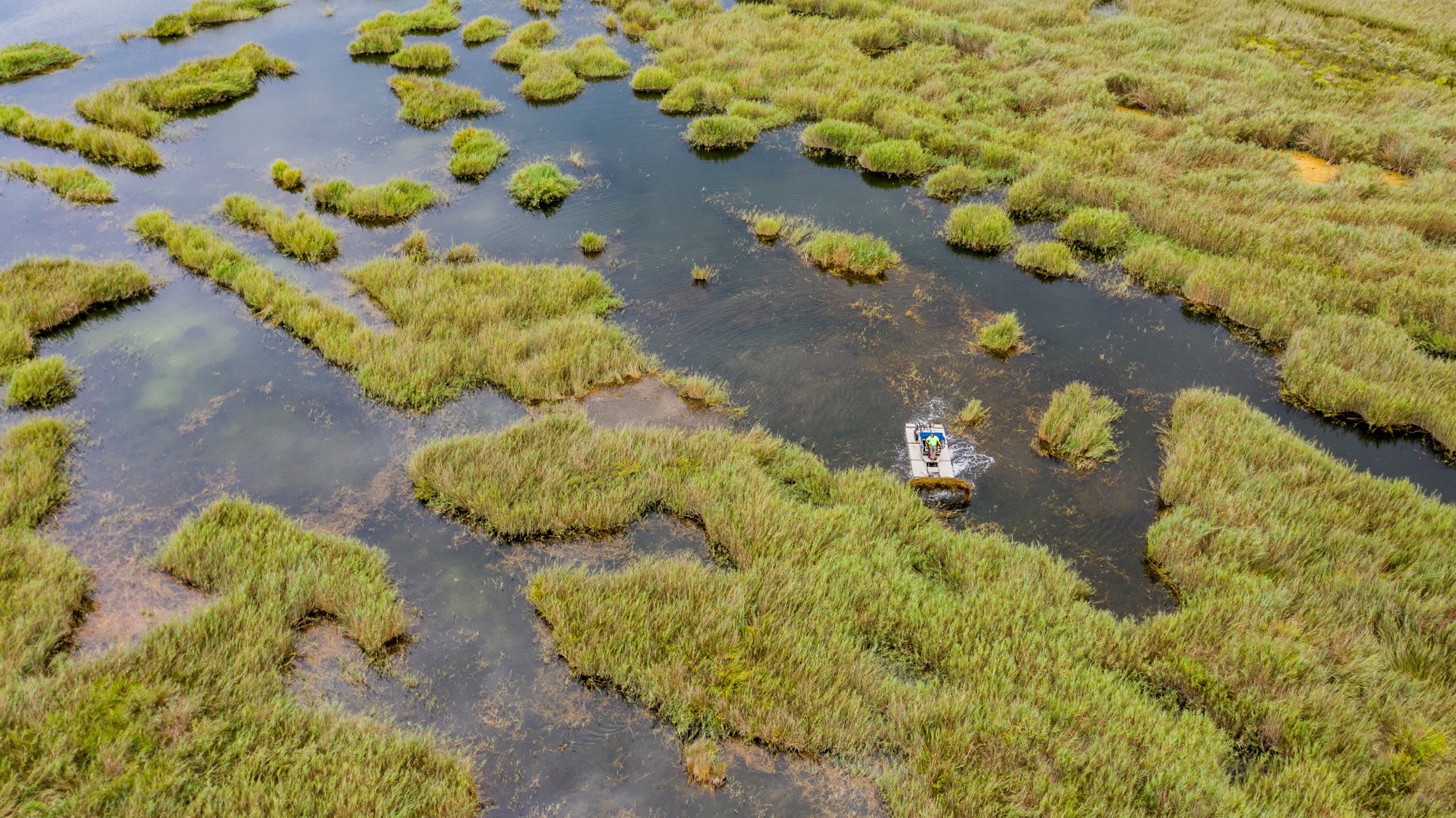 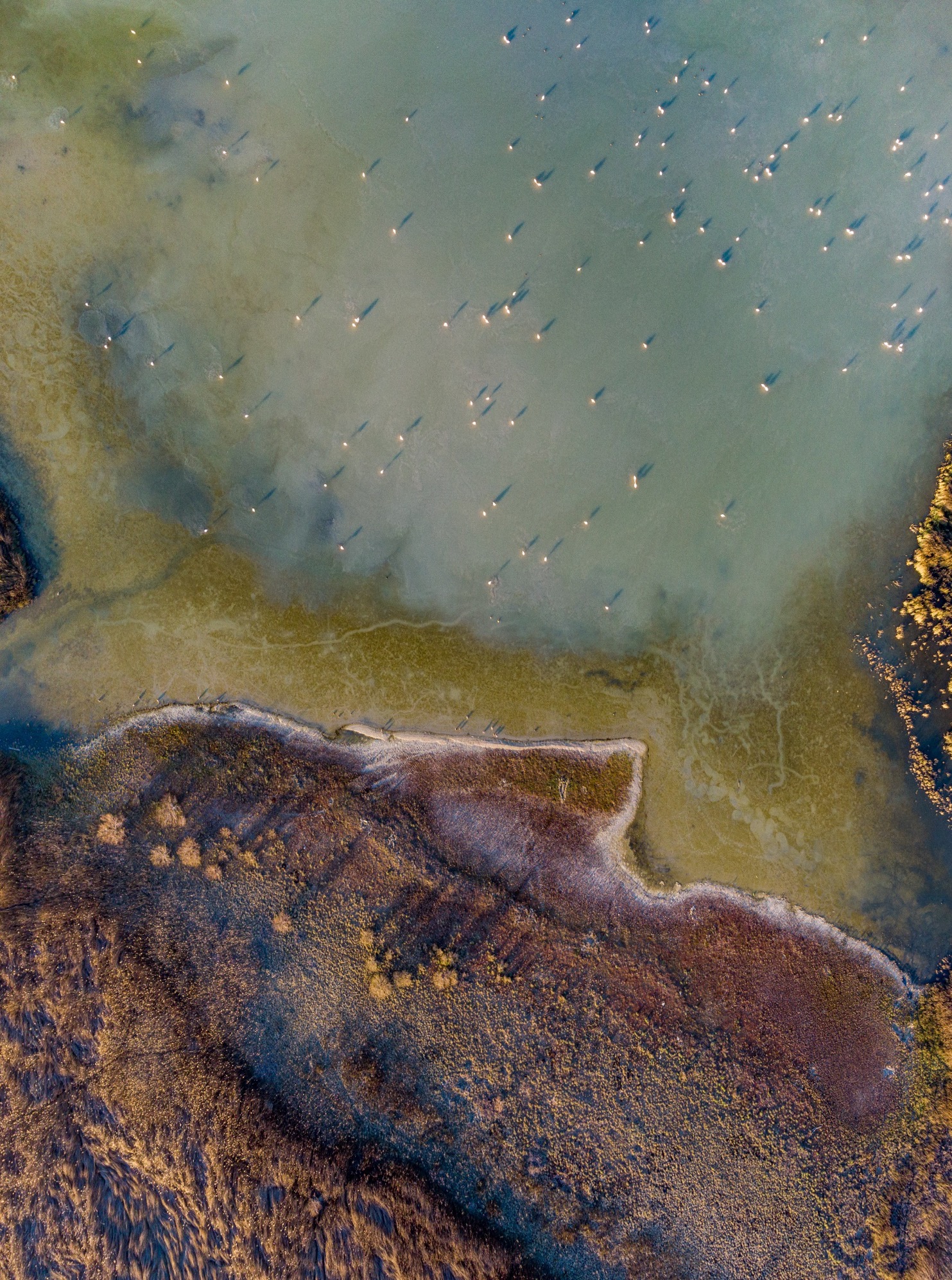 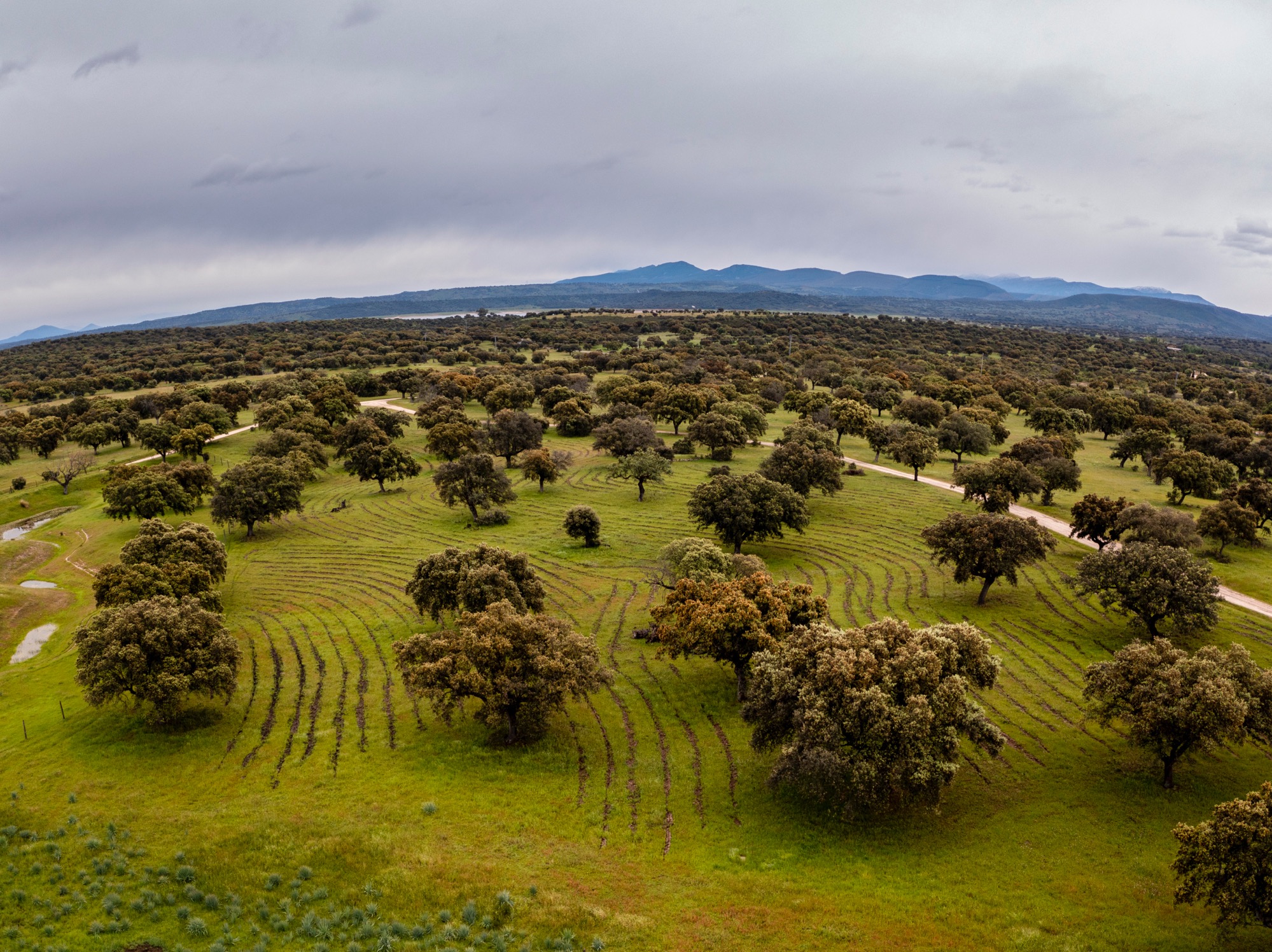 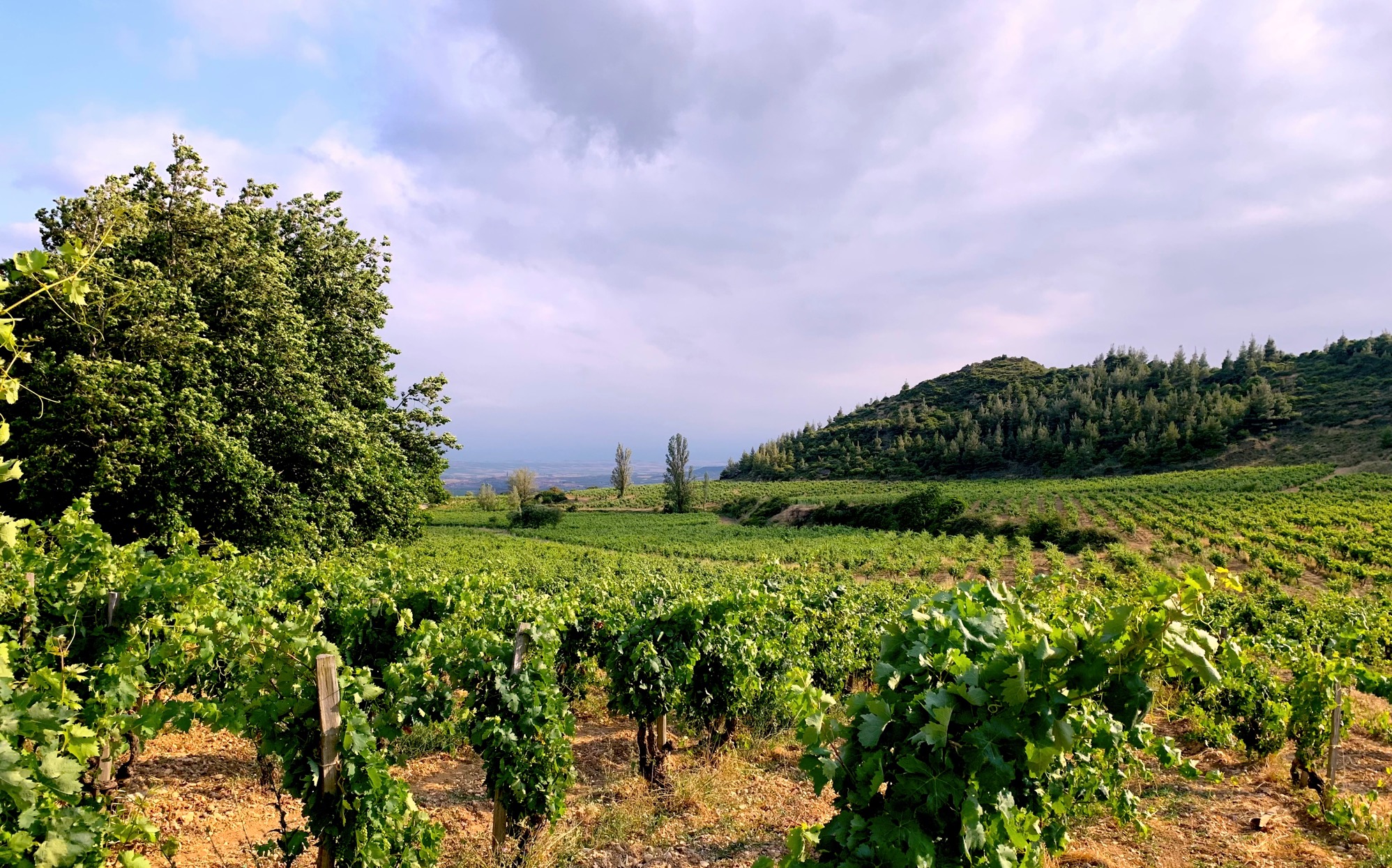 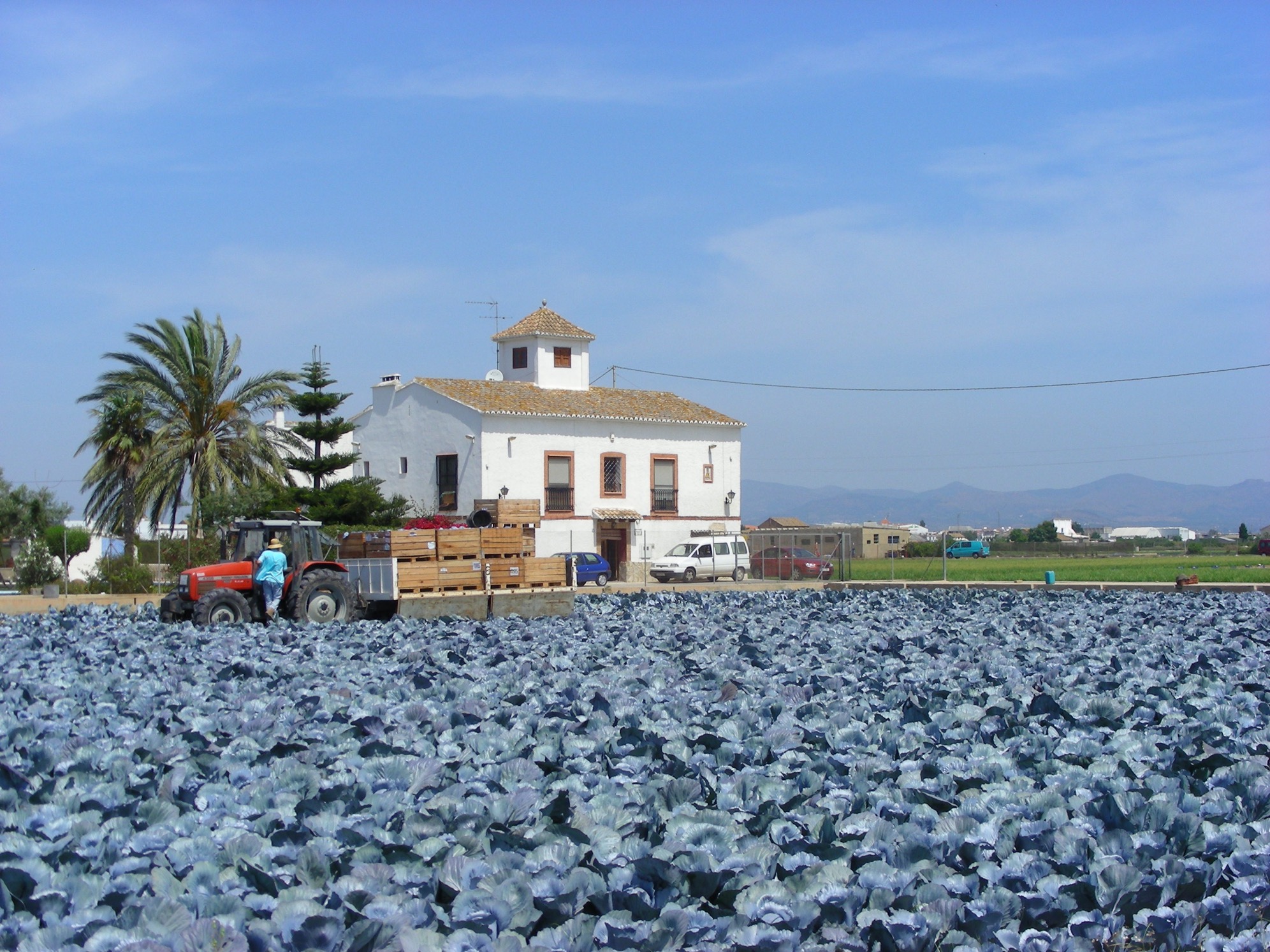 [Speaker Notes: Where our goal is improving biodiversity]
However, we find ourselves in the endless loop of biodiversity
We prescribe...
to achieve…
Better water retention
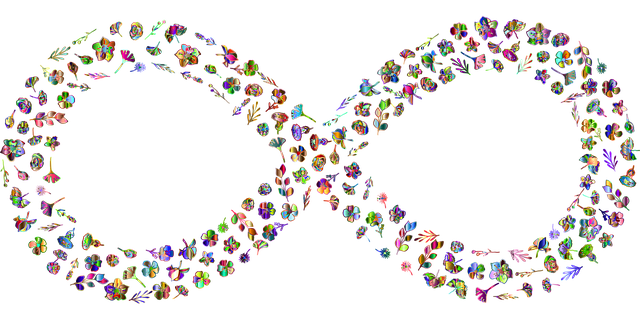 Soil covered
Hedgerows
More enzymatic activity
Organic matter
More birds
No tillage
More microbial biomass
No pesticides
More carbon
More pollination
Balanced nutrition
But how much of “this” to achieve ”that”?
[Speaker Notes: However, when it comes to biodiversity, we tend to confuse prescriptive actions with impact. Moreover, we jump from one to the other because basically we are not good at measuring what we do. For exmaple, we prescribe more hedgerows because they will increase the number of birds, but as we have difficulties for understanding the real gain of birds related to our intervention, we just assume that hedges are good for them and we prescribe more and more…]
Performance indicators vs impact indicators
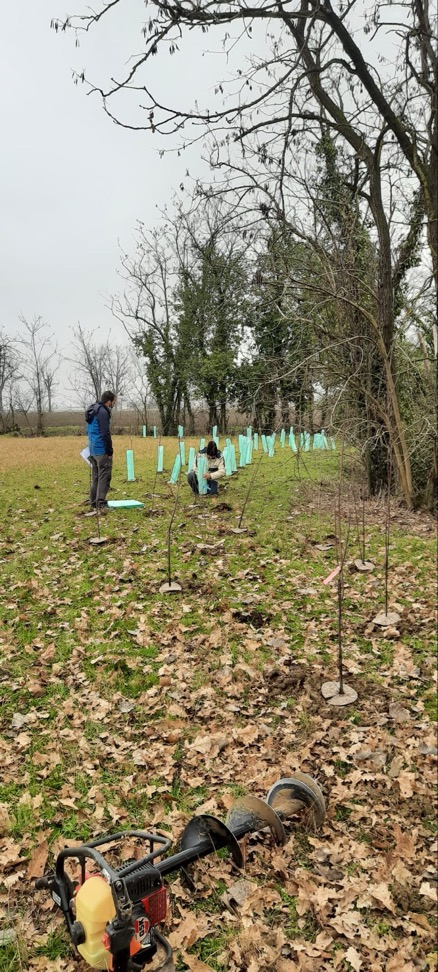 We measure action implementation and potential benefits
We measure the real impact  on biodiversity
[Speaker Notes: Impact monitoring is not new, but companies don’t use impact indicators for several reasons: it is something related to a very mature ESG position, it is more expensive, they don’t feel they are responsible for this… …but the lack of biodiversity units means also uncertainty for investment]
Towards a new standardized methodology for measuring biodiversity gain
QUANTIFIABLE
VERIFIABLE
COMPARABLE
Units of biodiversity
CPI-like approach
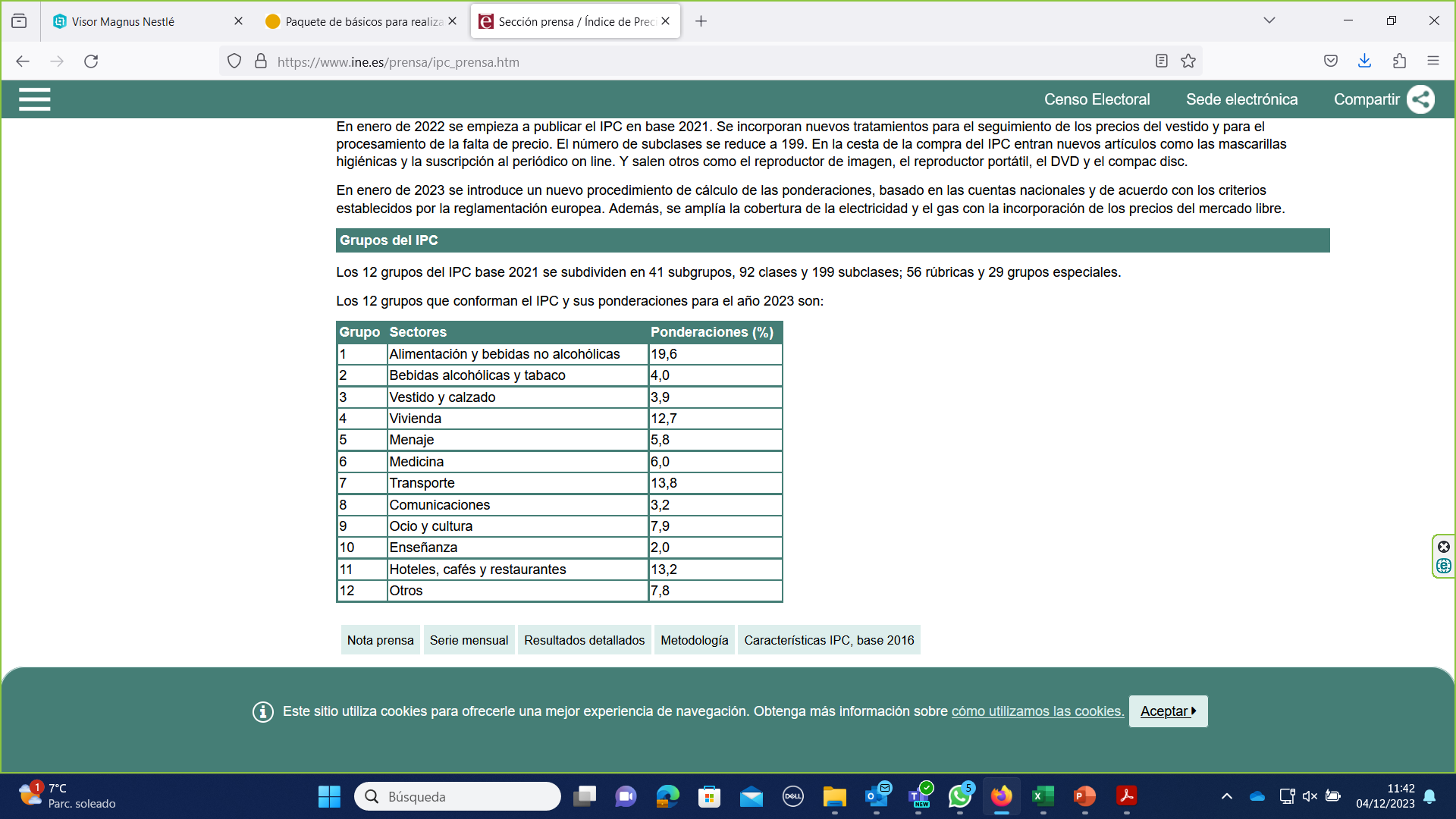 Landscape
Fungi
Soil bacteria
Arthropods
Flora
Pollinators
Birds
Mammals
Above ground mesofauna
…
Basket of Metrics
[Speaker Notes: And money does not like uncertainty]
Basket of metrics and Biodiversity unit
BASKET OF METRICS
LANDSCAPE
SOIL QUALITY
FLORA
GENERAL ARTHROPODS
POLLINATORS
control
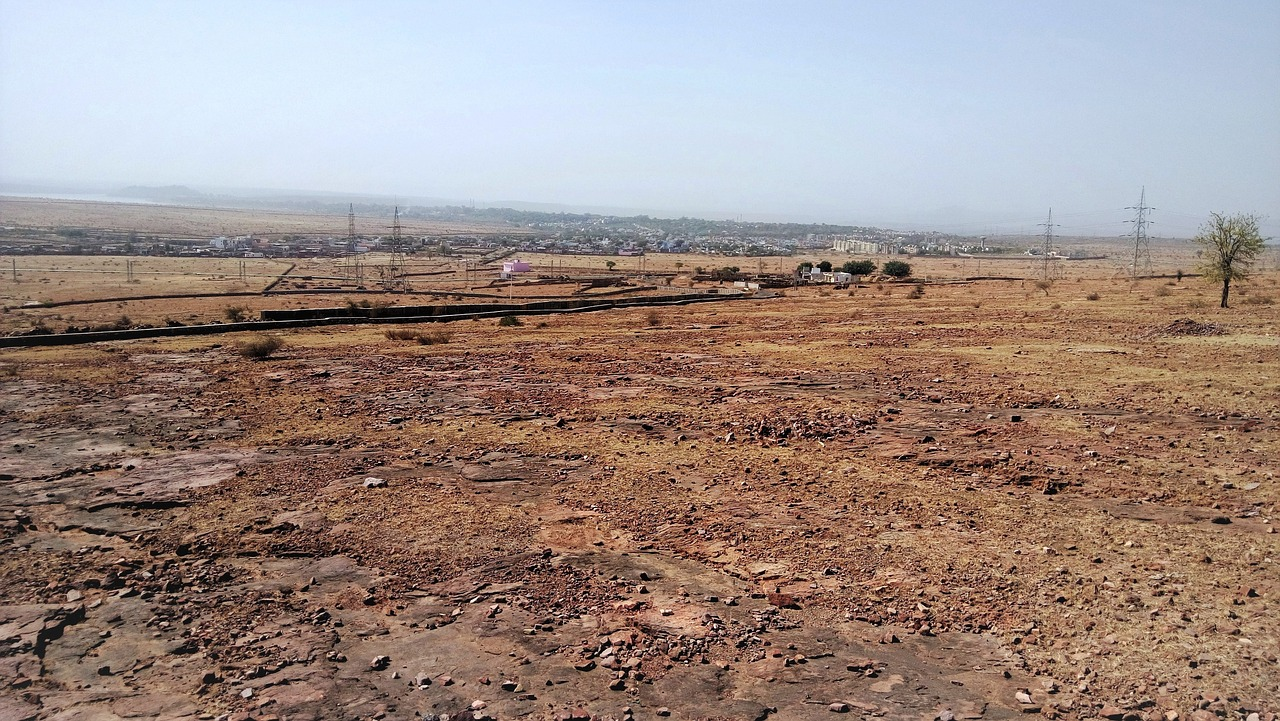 (%)
(%)
X (%) /Ha
=
X BIODIVERSITY UNITS/ha
(%)
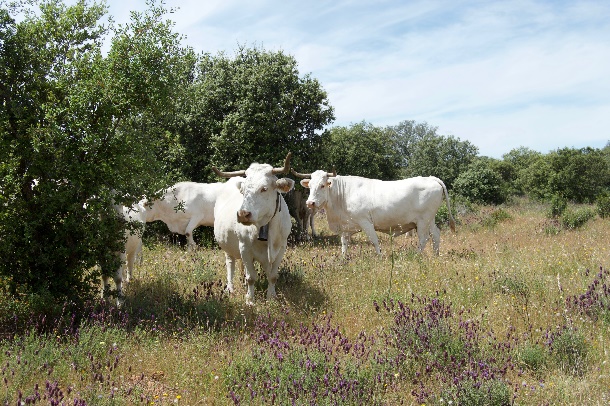 restored
(%)
(%)
µ (%)
The basket of metrics might vary per situation, but needs to remain meaningful and constant for the same situation
Importance of experimental design
QUANTIFIABLE
VERIFIABLE
COMPARABLE
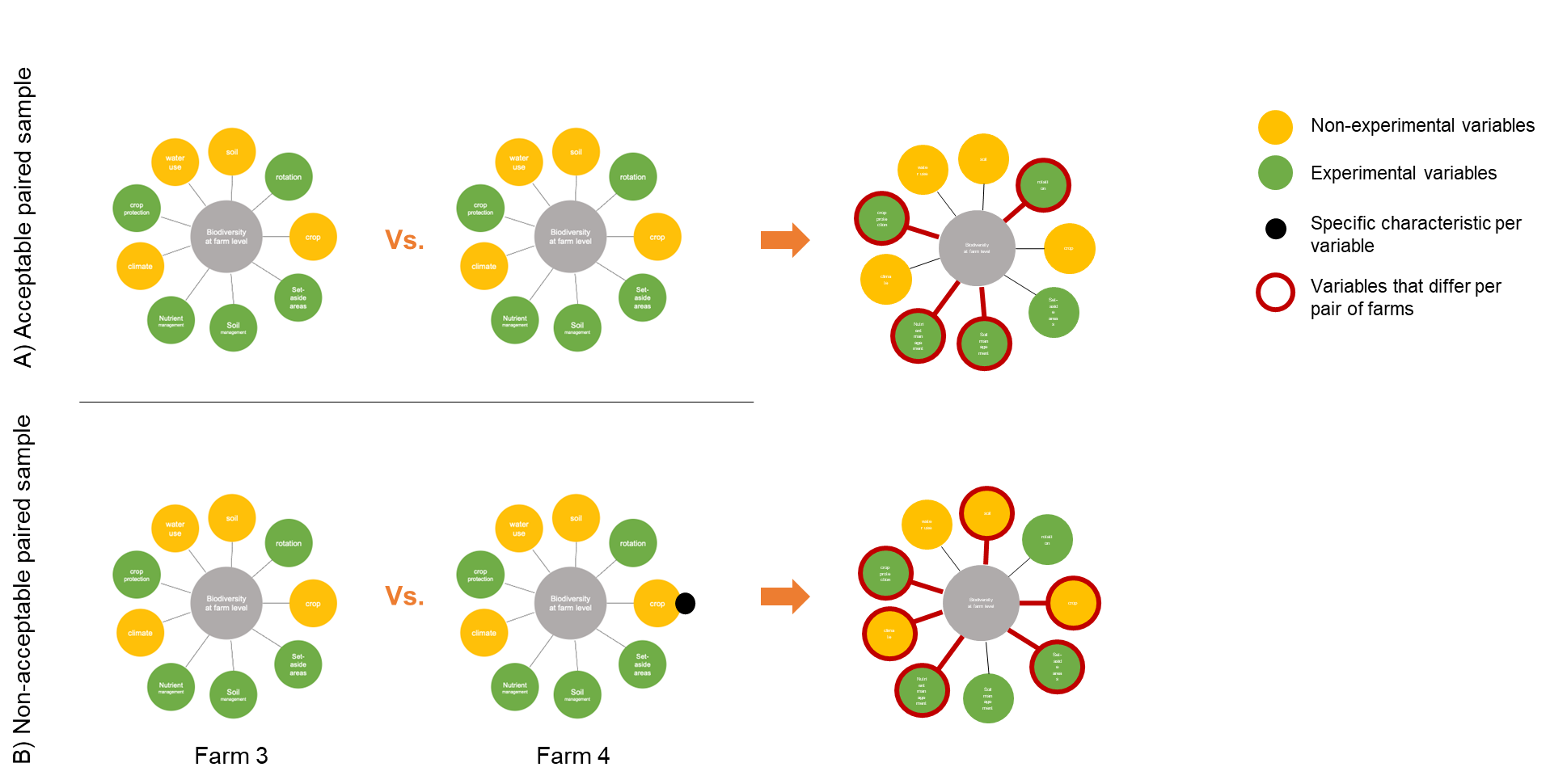 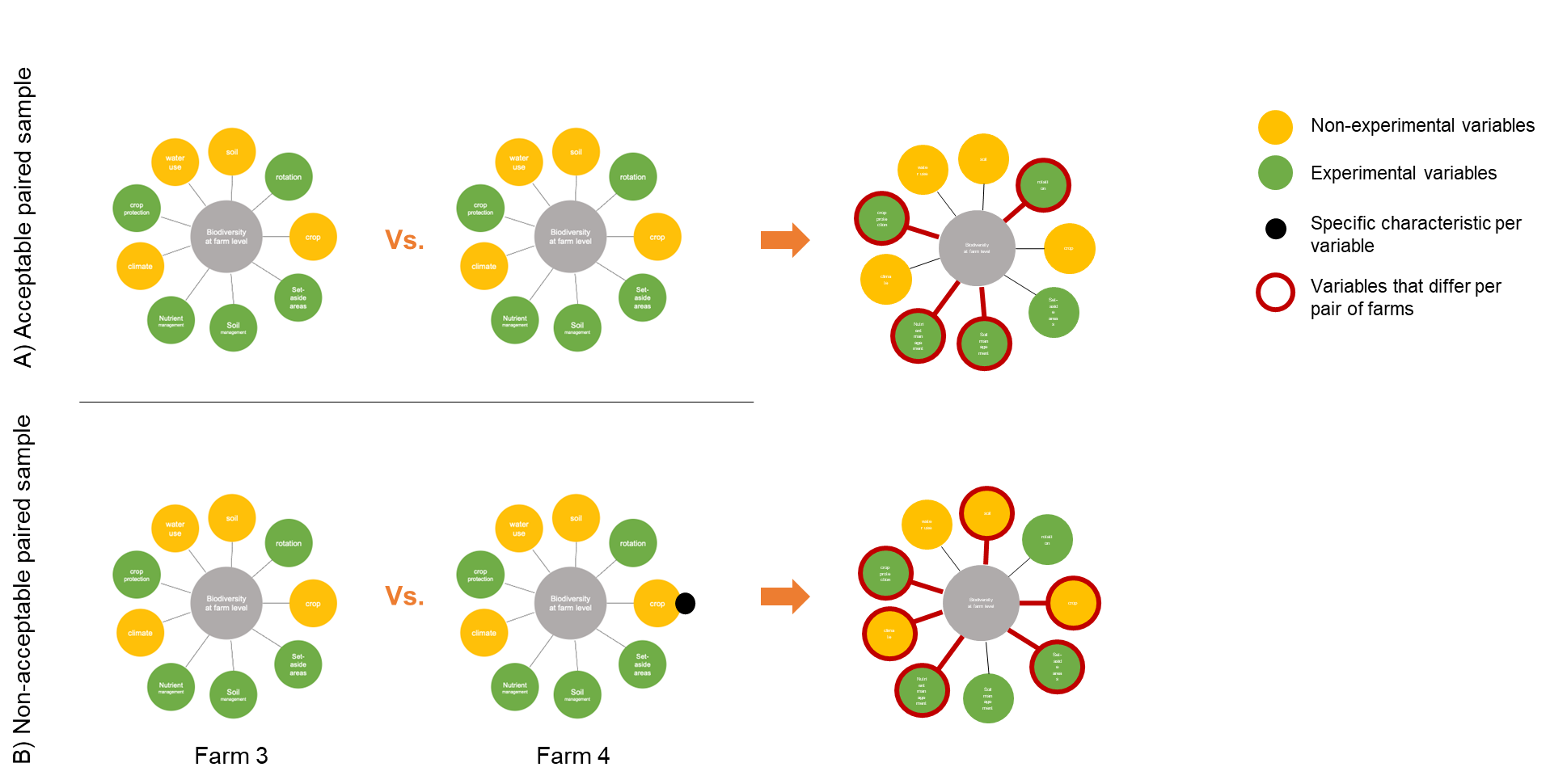 control
restored
Importance of experimental design
QUANTIFIABLE
VERIFIABLE
COMPARABLE
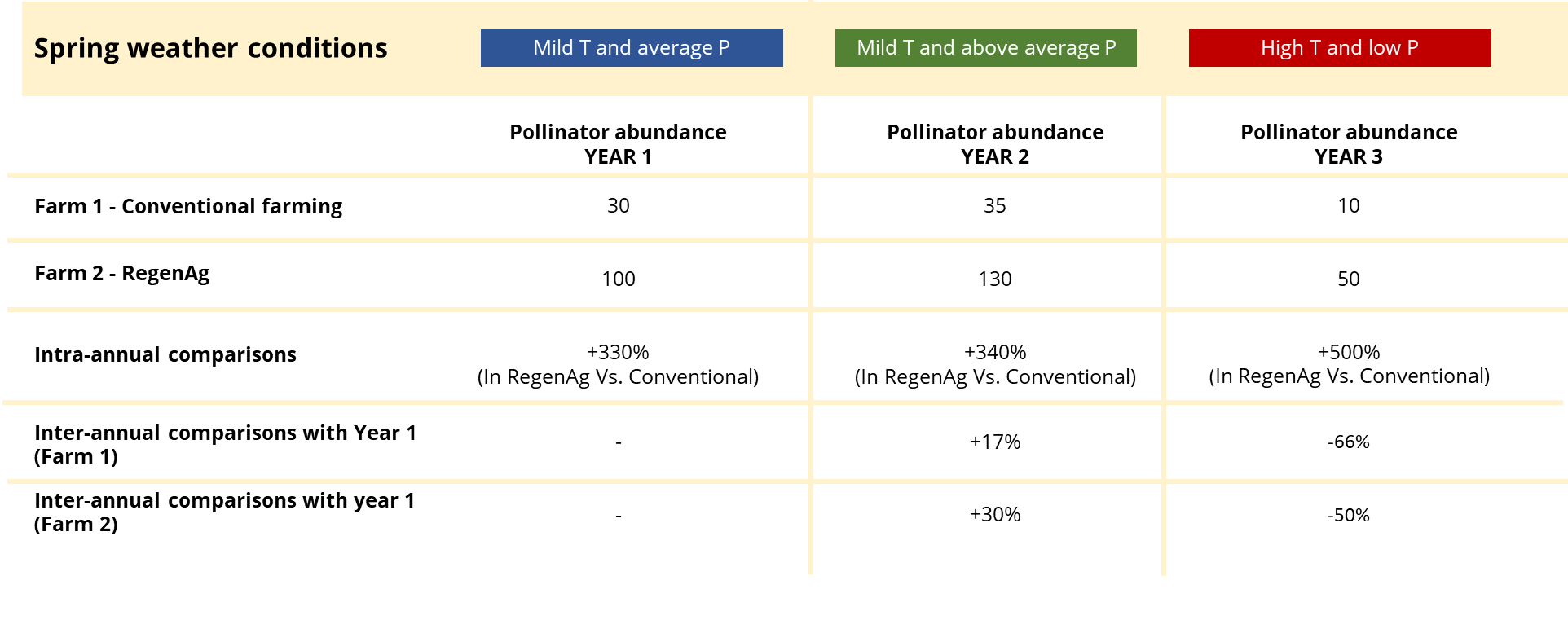 An example: restoration project in a farm
QUANTIFIABLE
VERIFIABLE
COMPARABLE
Basket of metrics

Soil biodiversity 
Pollinators
Flora
Arthropods
Nesting birds
Methodology used

DNA barcoding
Pollinator traps
Flora counting
Arthropods vaccum
Automatic audio recording
Evidence

GIS-referenced data
DNA report
High-res pics
Preserved specimens
Audio records
Metrics
(diversity index)

Richness
Abundance
Interest
Interventions

Soil covered +10 months
30% reduction pesticides
Phase out herbicides
5% farm with ecological infrastructures
Vm = (AIR)^(1/3)
One single unit
experimental design

Measured farm + control plot/farm for 3 years
Intra-annual comparison! (measured in %: 1% = 1 biodiversity unit)
If we come up with a standardized unit of measurement for biodiversity, do we reduce the uncertainty for biodiversity investment?
average biodiversity gain / year
Money does not like uncertainty!
average biodiversity gain for the 3 years